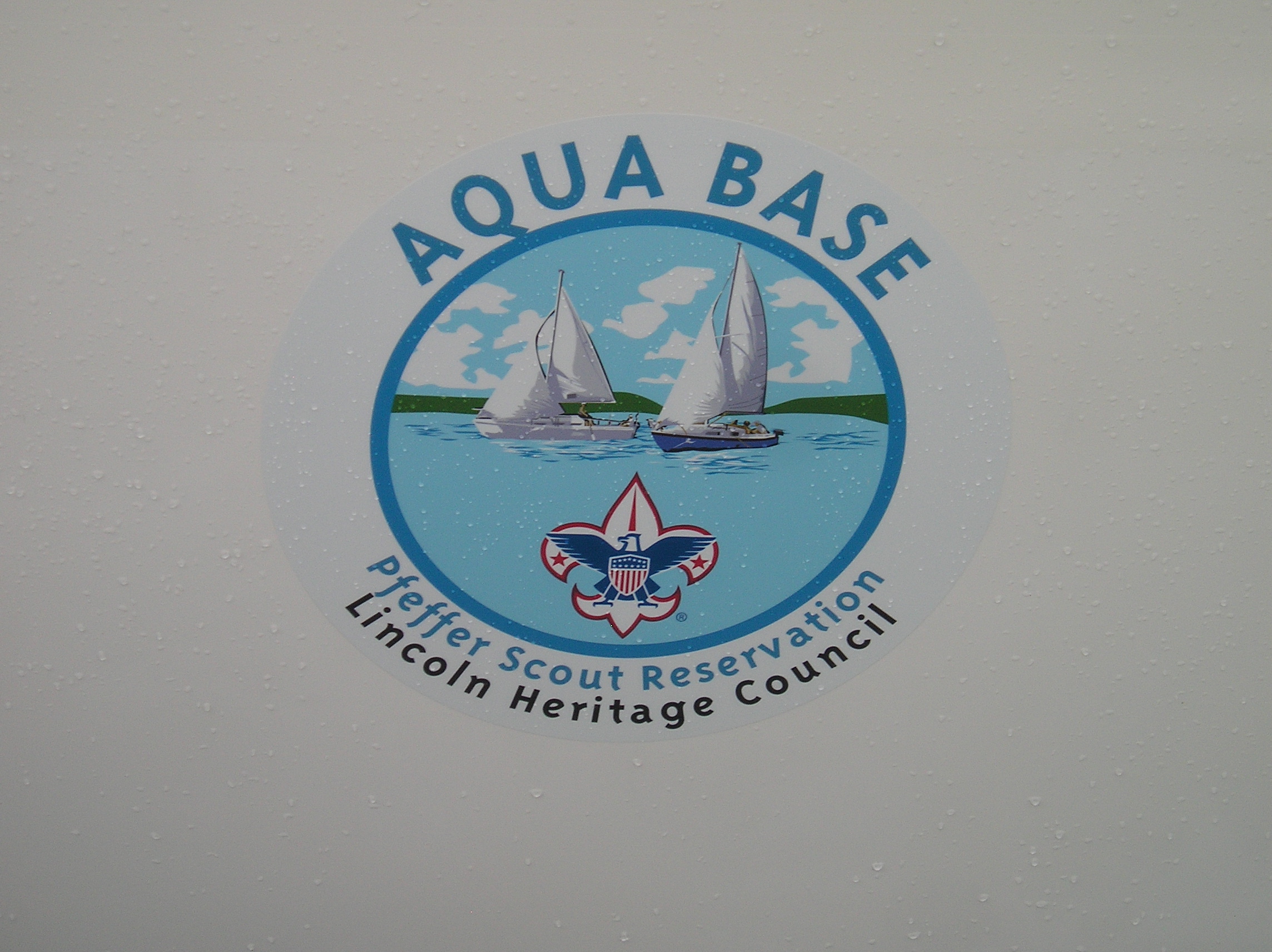 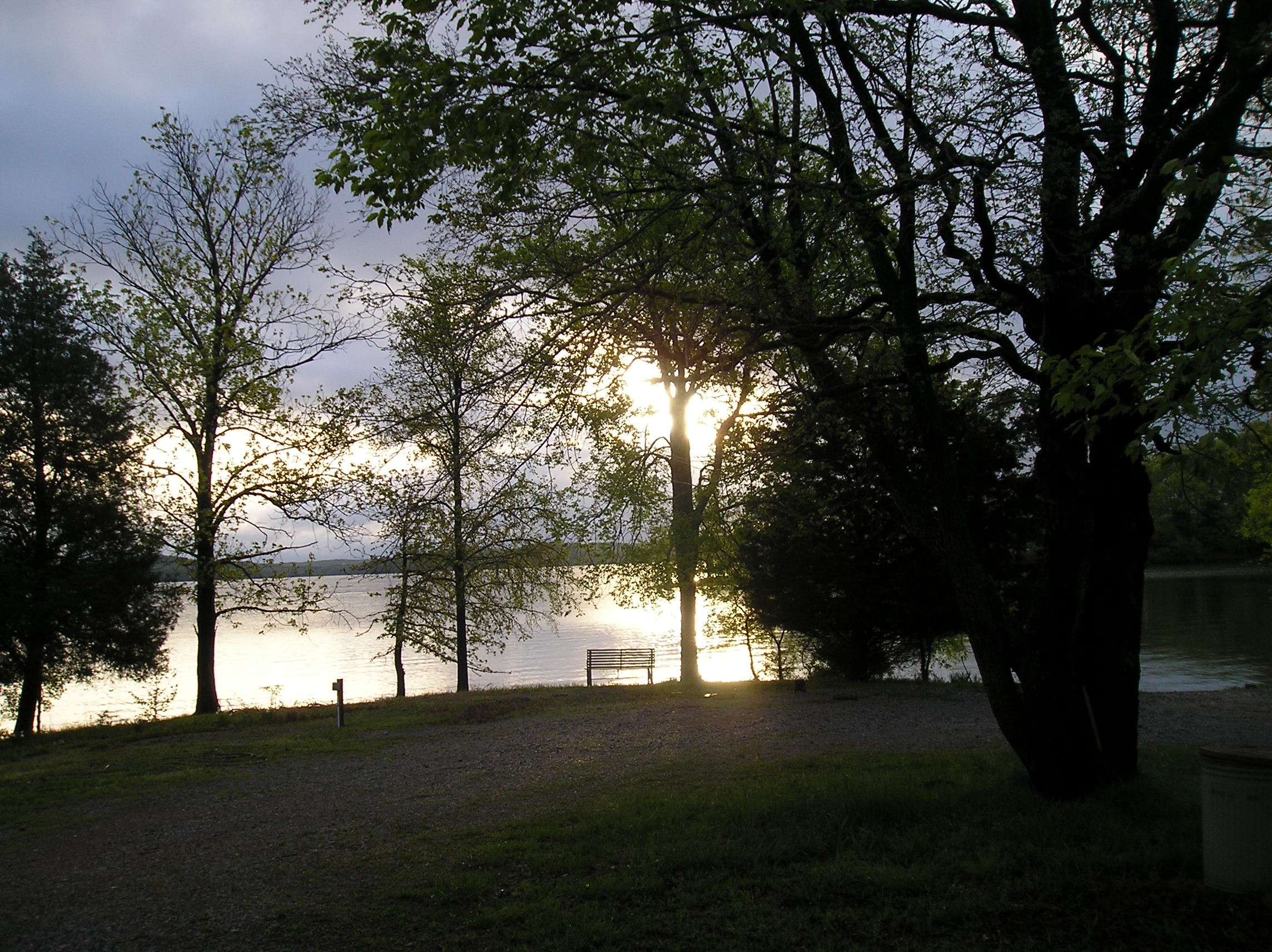 Camp Roy C. Manchester @Pfeffer Scout Reservation
B
OHIO RIVER
Kentucky Lake
Lake Barkley
Land Between The Lakes
CAMP ROY C. MANCHESTER
PFEFFER SCOUT RESERVATION
LINCOLN HERITAGE COUNCIL, BSA
KENTUCKY LAKE & LAKE BARKLEY
KENTUCKY LAKE
160,000 ACRES OF WATER in Western Kentucky
2300 Miles of Shoreline
184 Miles Long
Adjacent And Connected To Lake Barkley
57,000 Acres
1,004 Miles of Shoreline
134 Miles Long
LBL 170,000 Acres
  Wildlife Area
Spring, Summer & Fall Opportunities
Summer Camp
Canoeing  
Kayaking
Small Boat Sailing
Aqua Finns
Catalina 14’s
Small Boat Sailing Merit Badge
Cruising Trips
Spring & Fall Activities
Canoeing
Kayaking
Weekend Sailing Trips
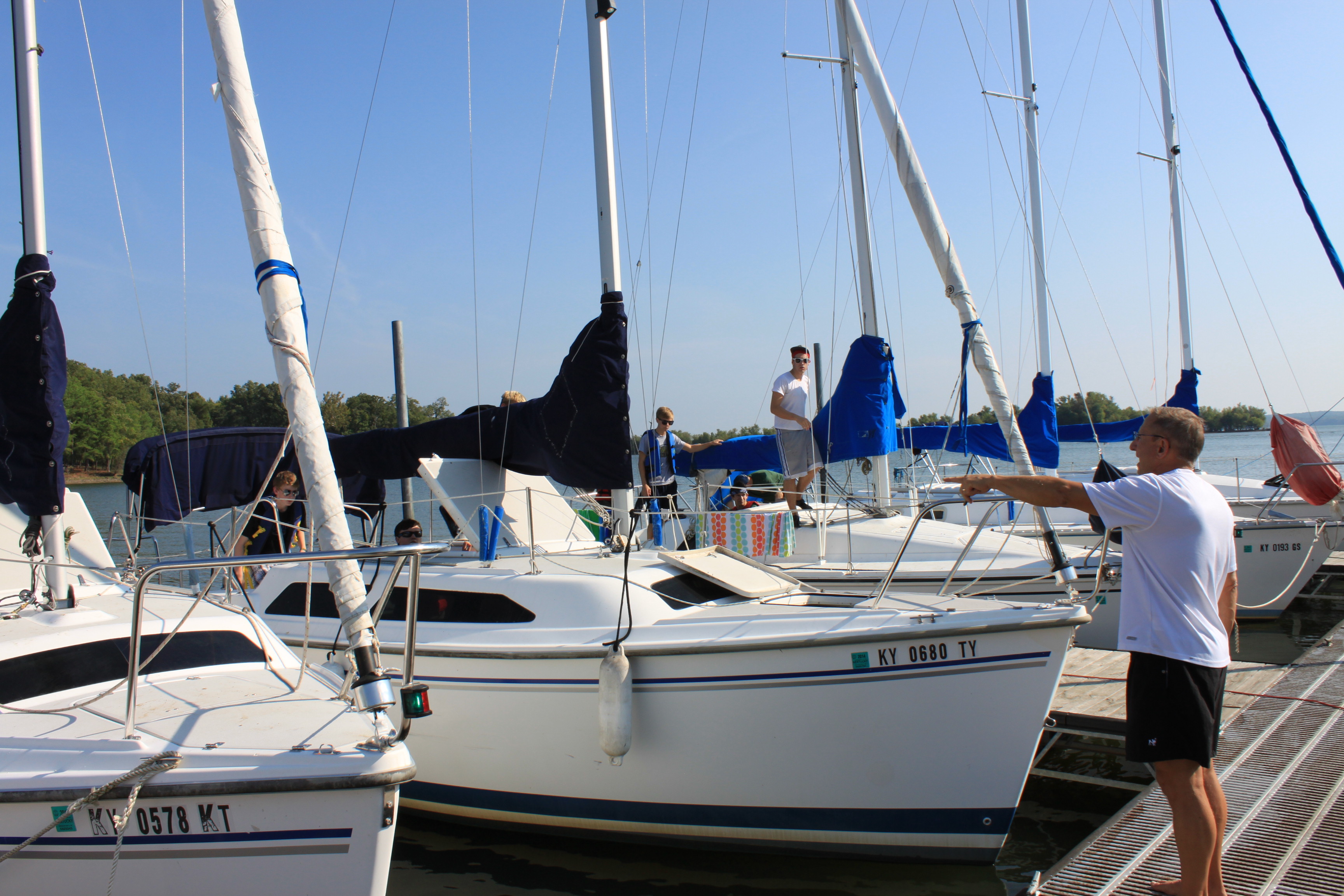 Aquatics Program25 Foot Cruising Sailboats
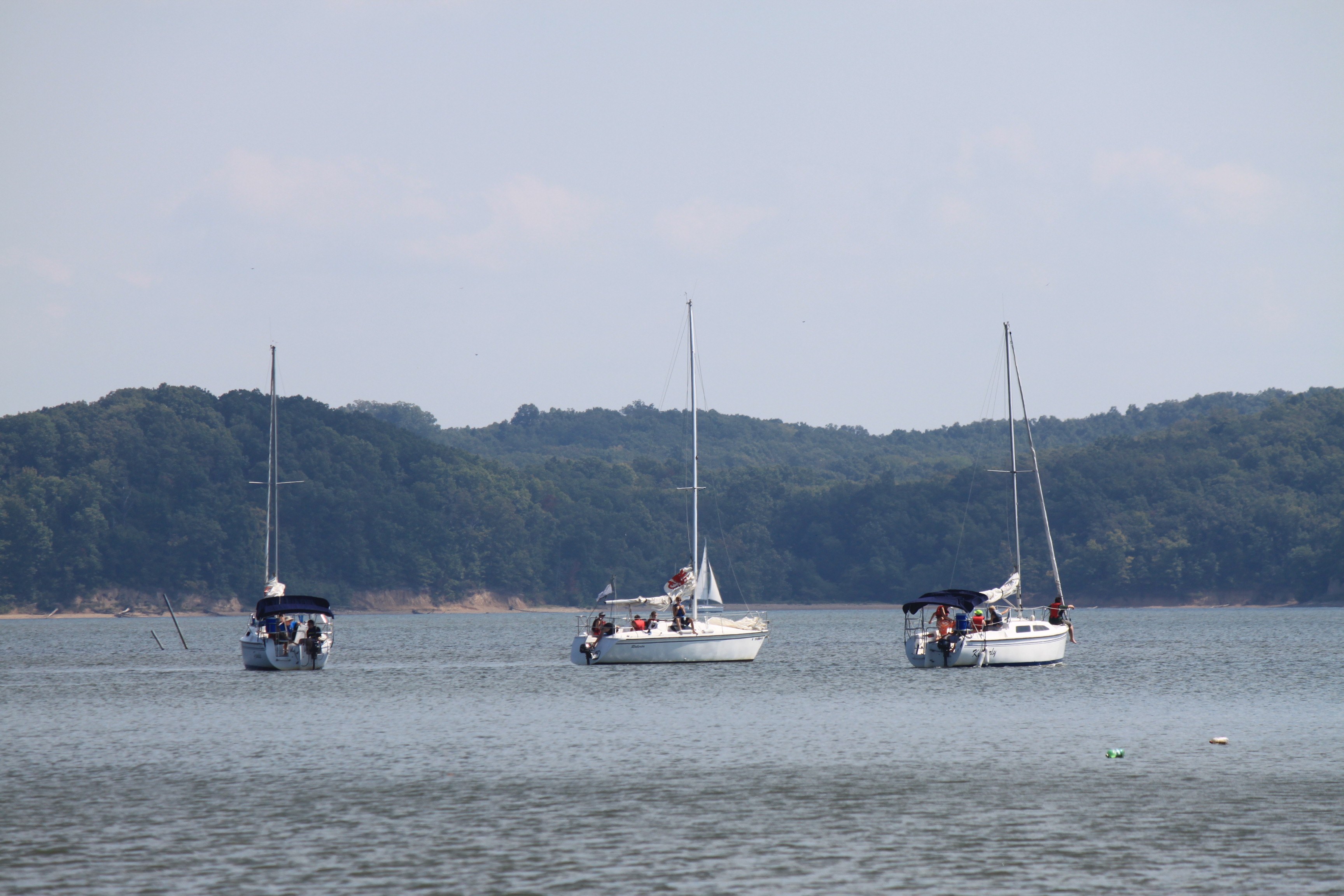 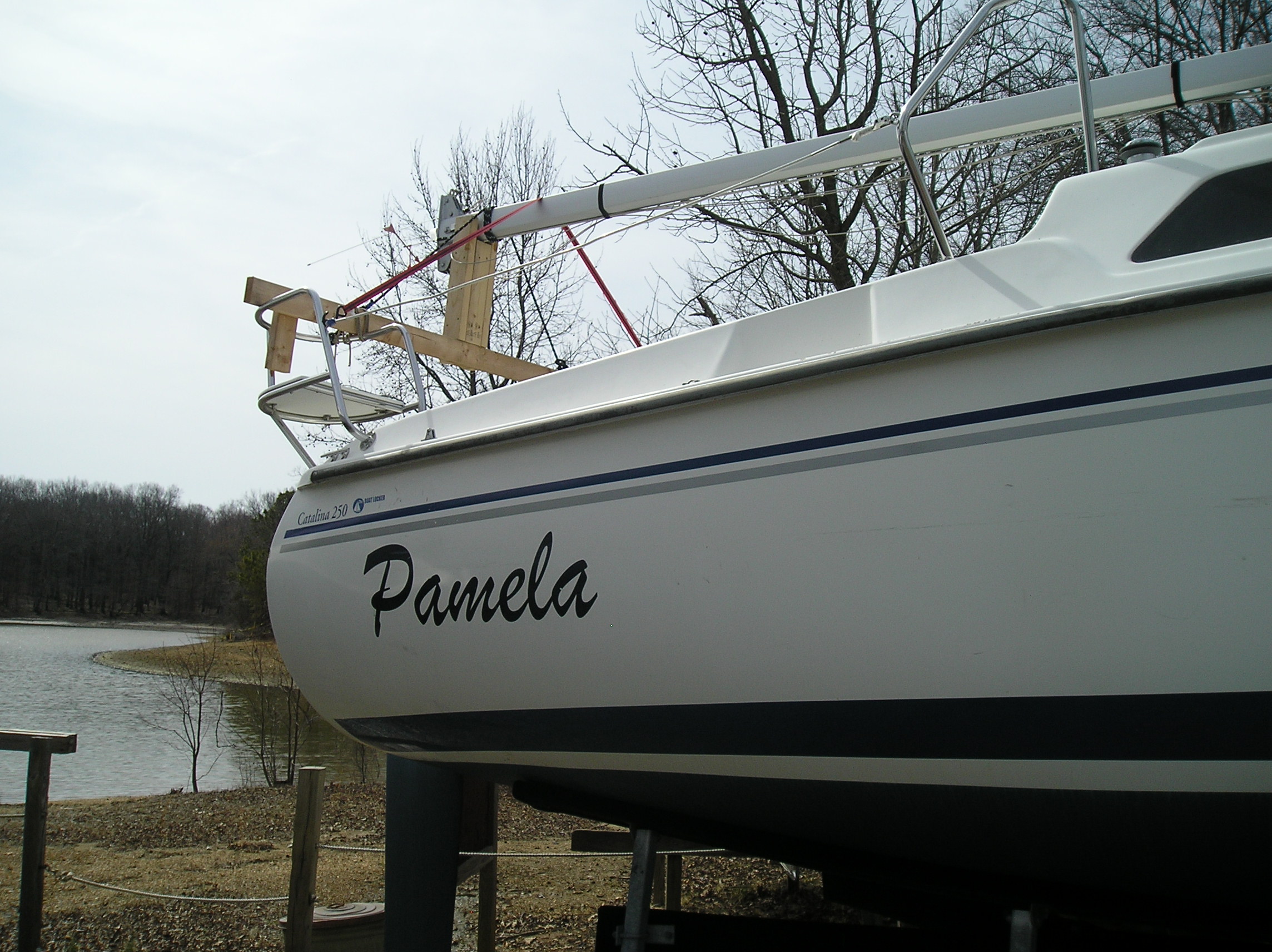 Catalina&Hunter25’s
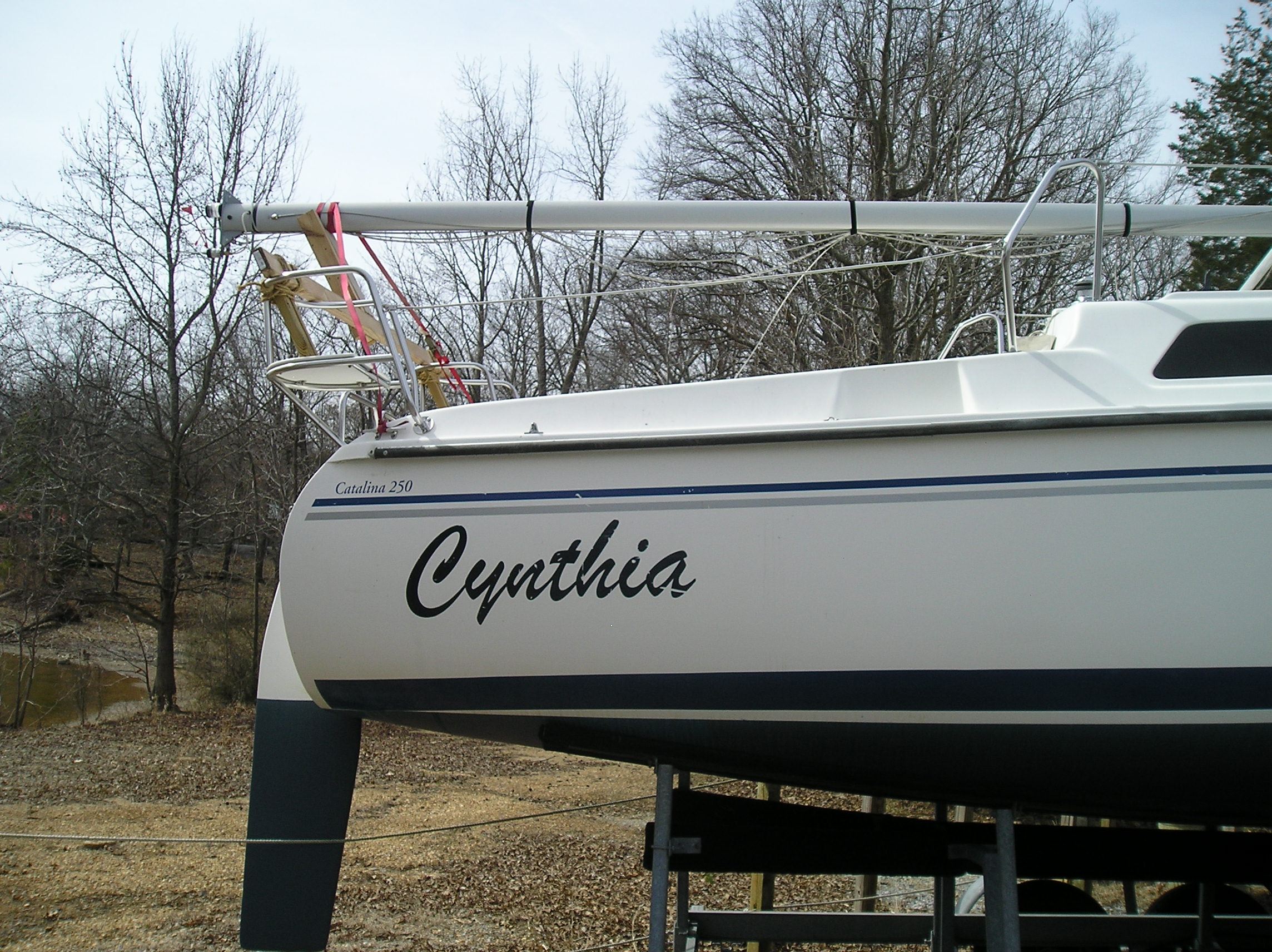 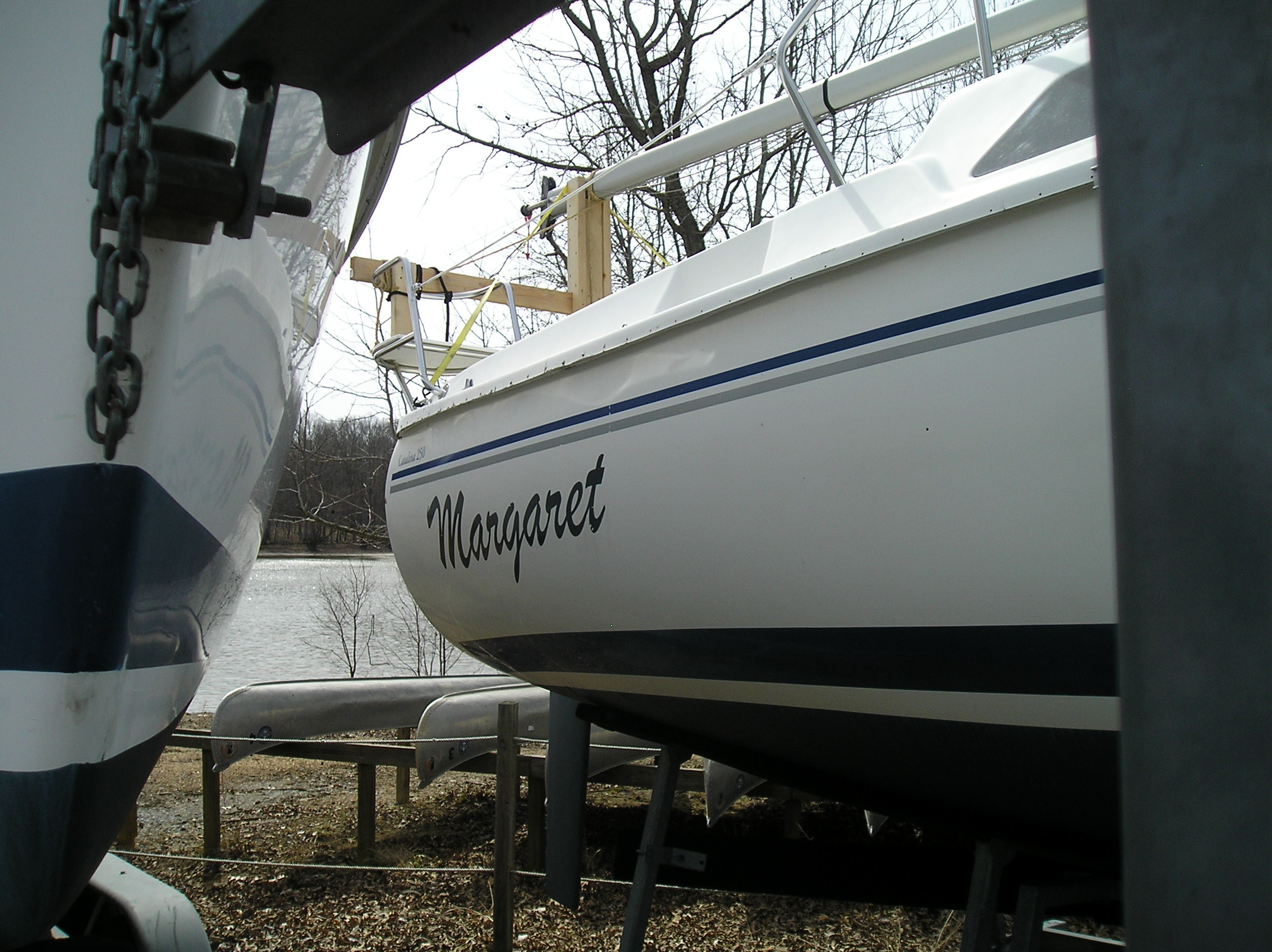 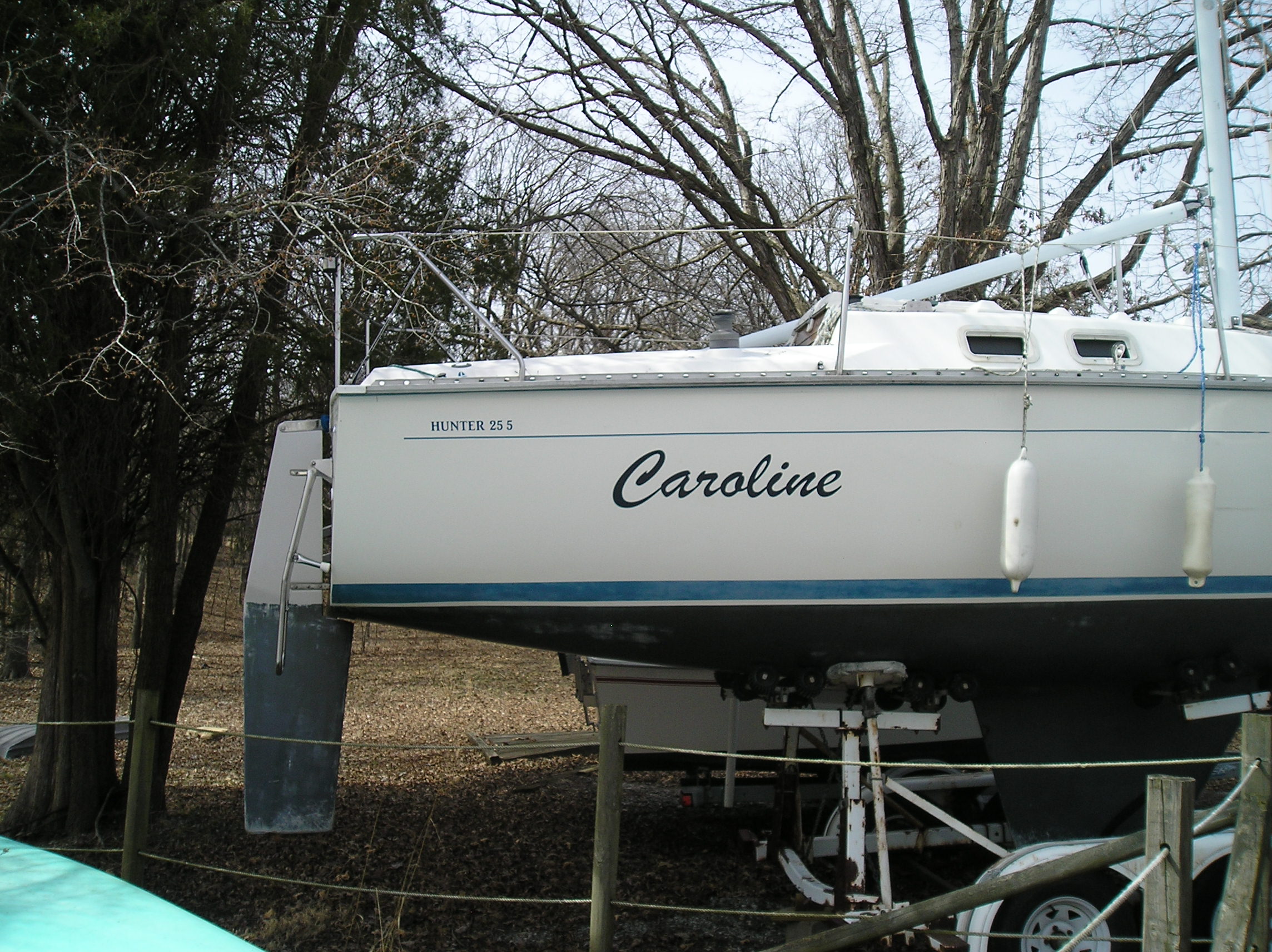 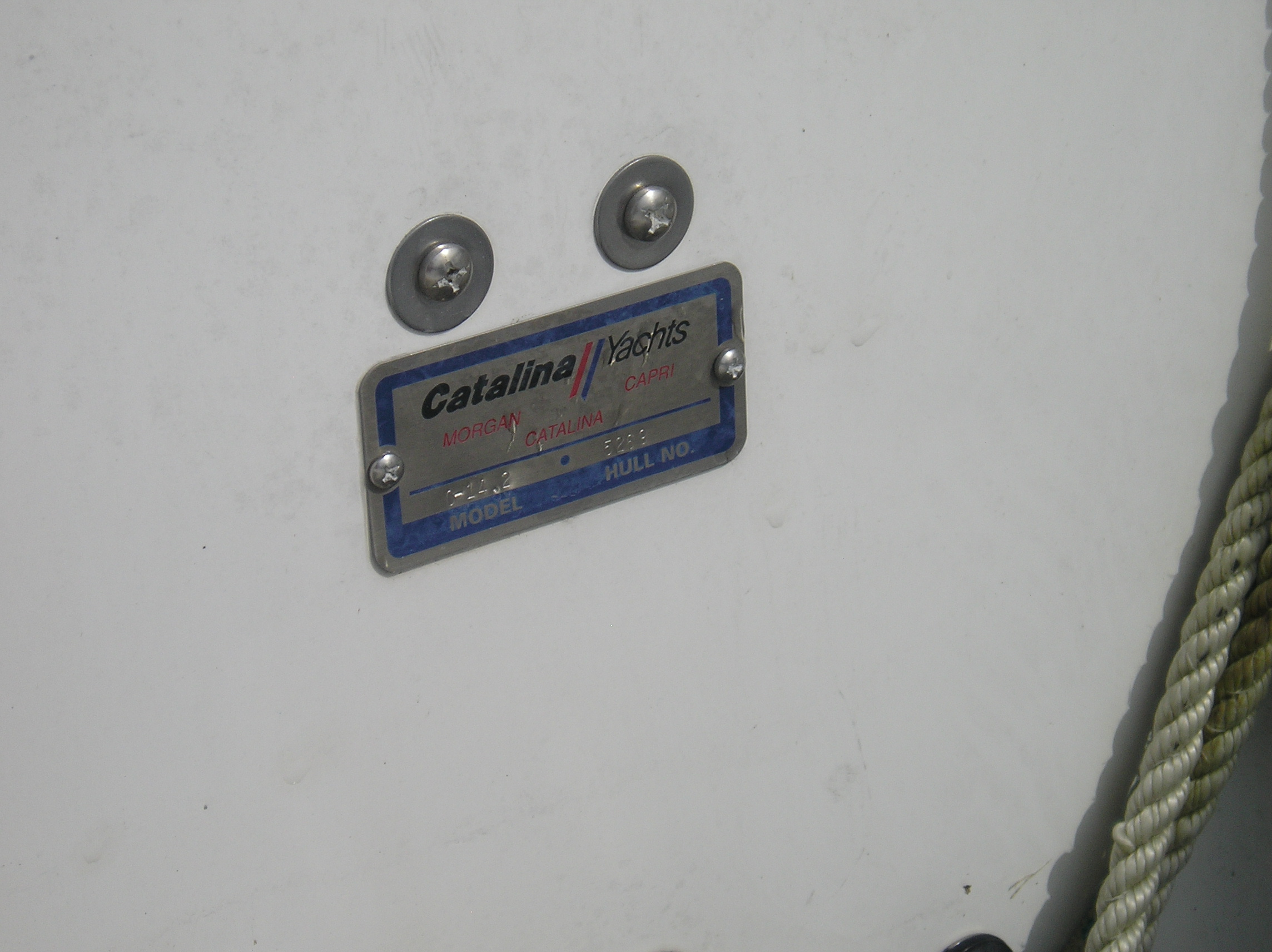 Catalina 14.2’s
Aqua Finn Sailboats
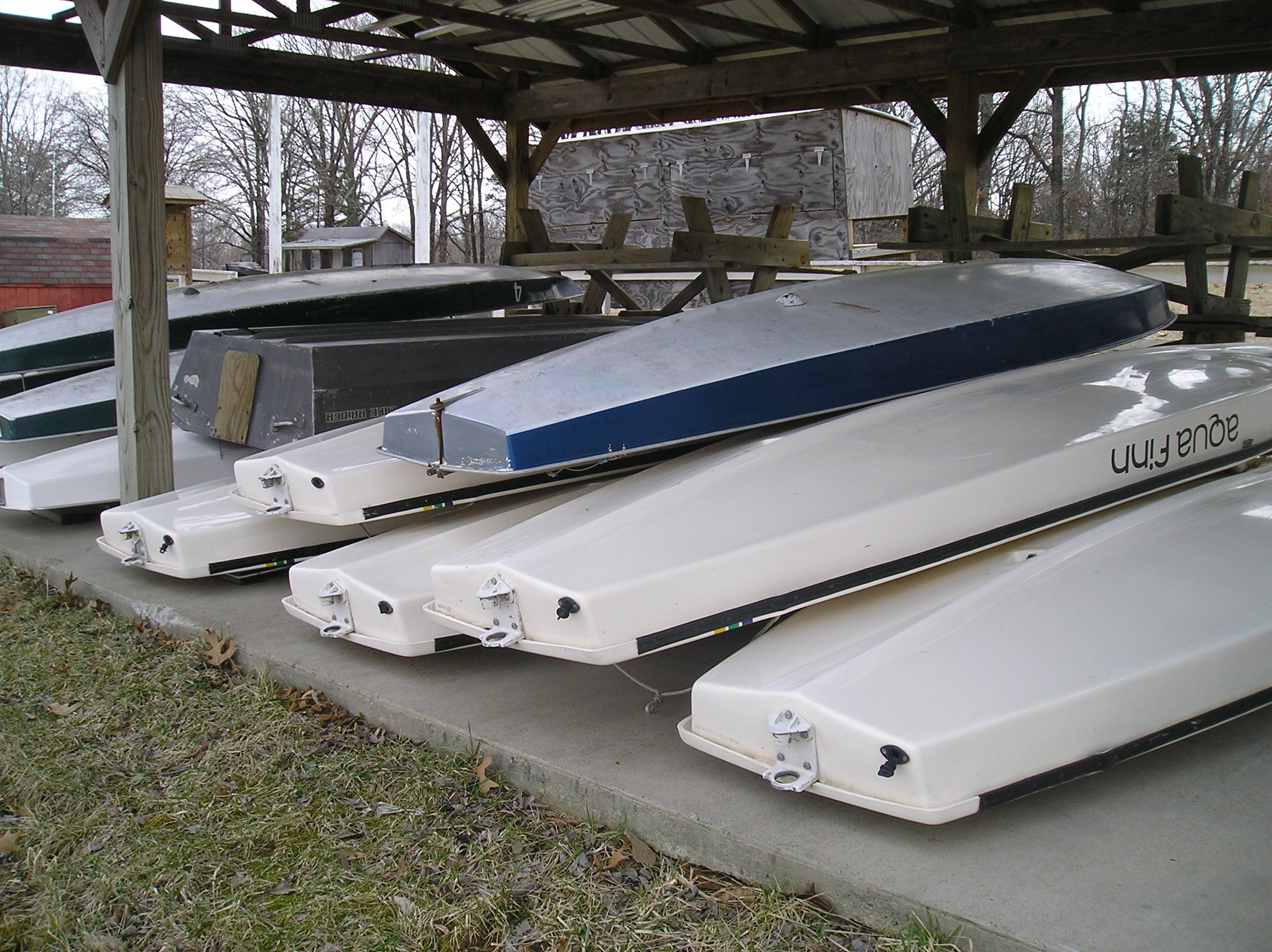 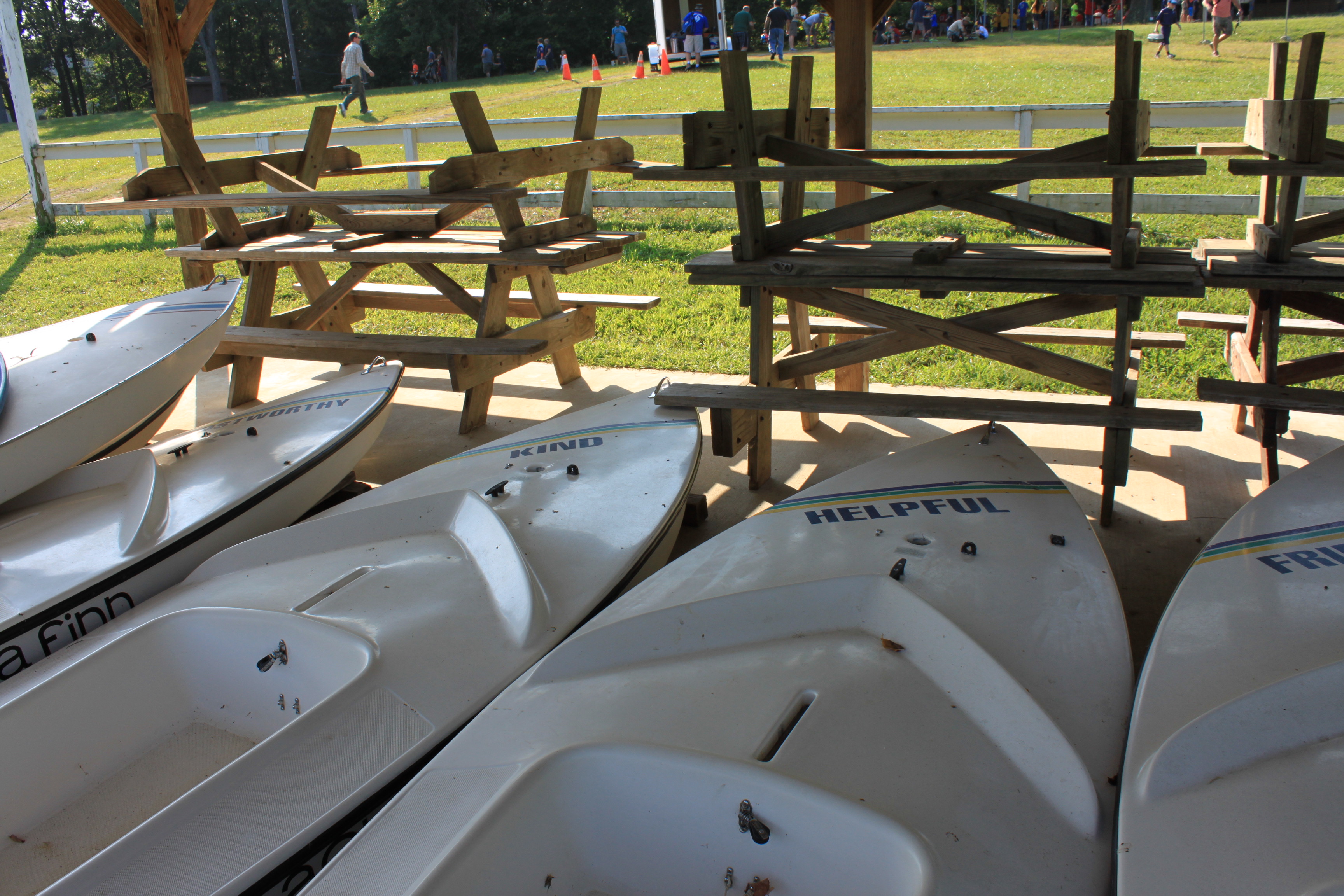 CANOES & KAYAKS
Other Water Craft
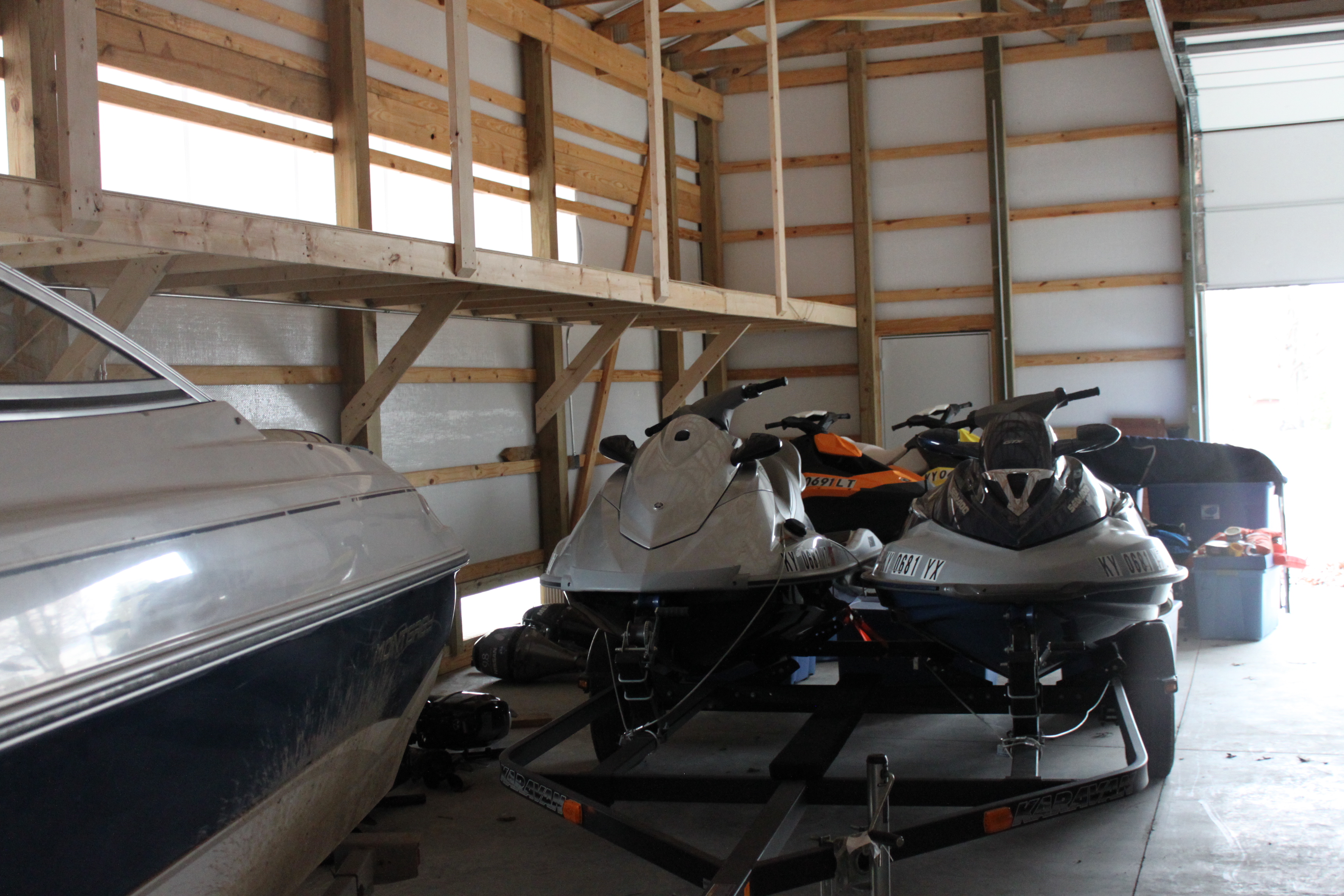 4 Personal Watercraft
2 Ski Boats
4 Jon Boats
Training / Review Sessions Prior to Trip Departure
COMING NEW FACILITIES
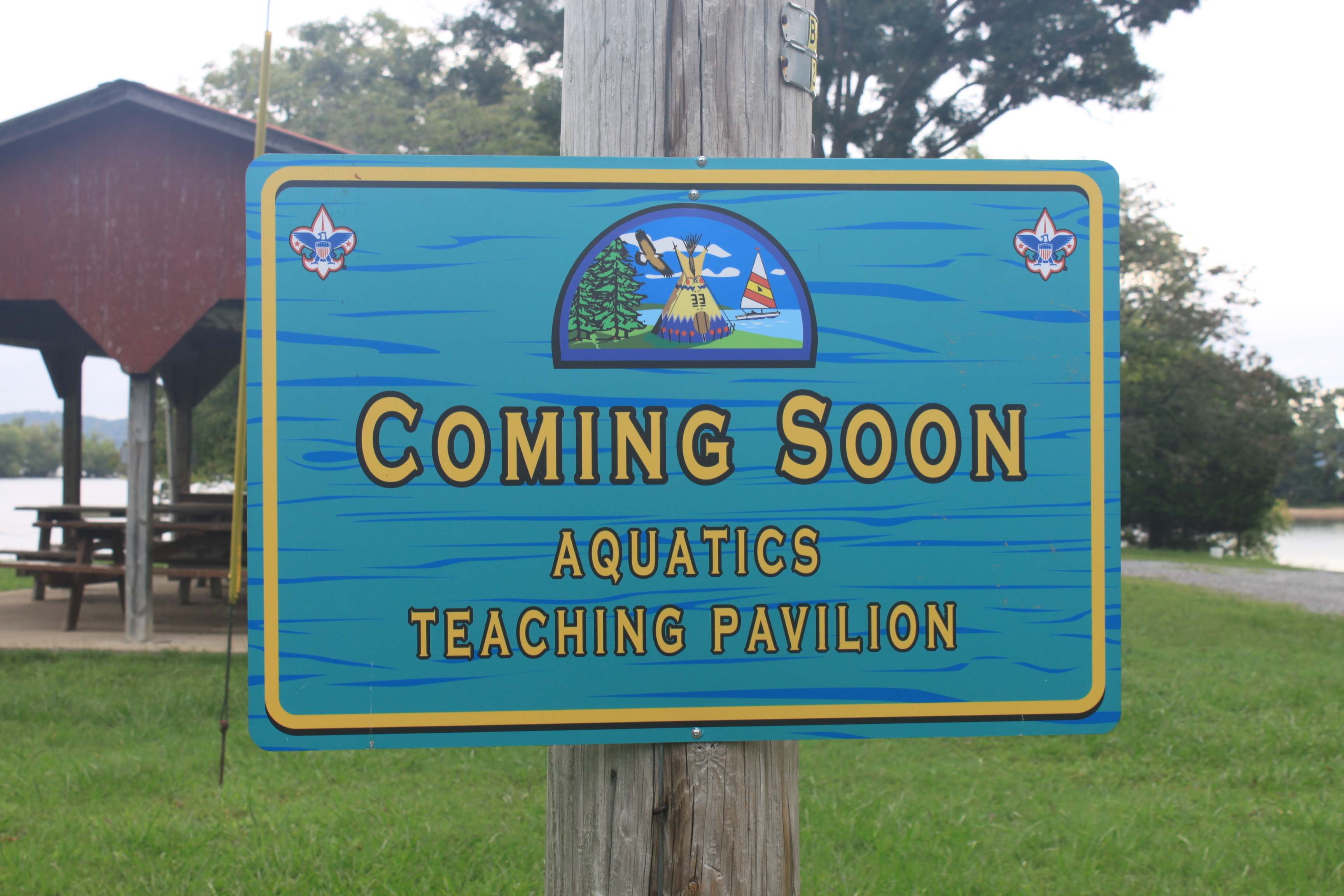 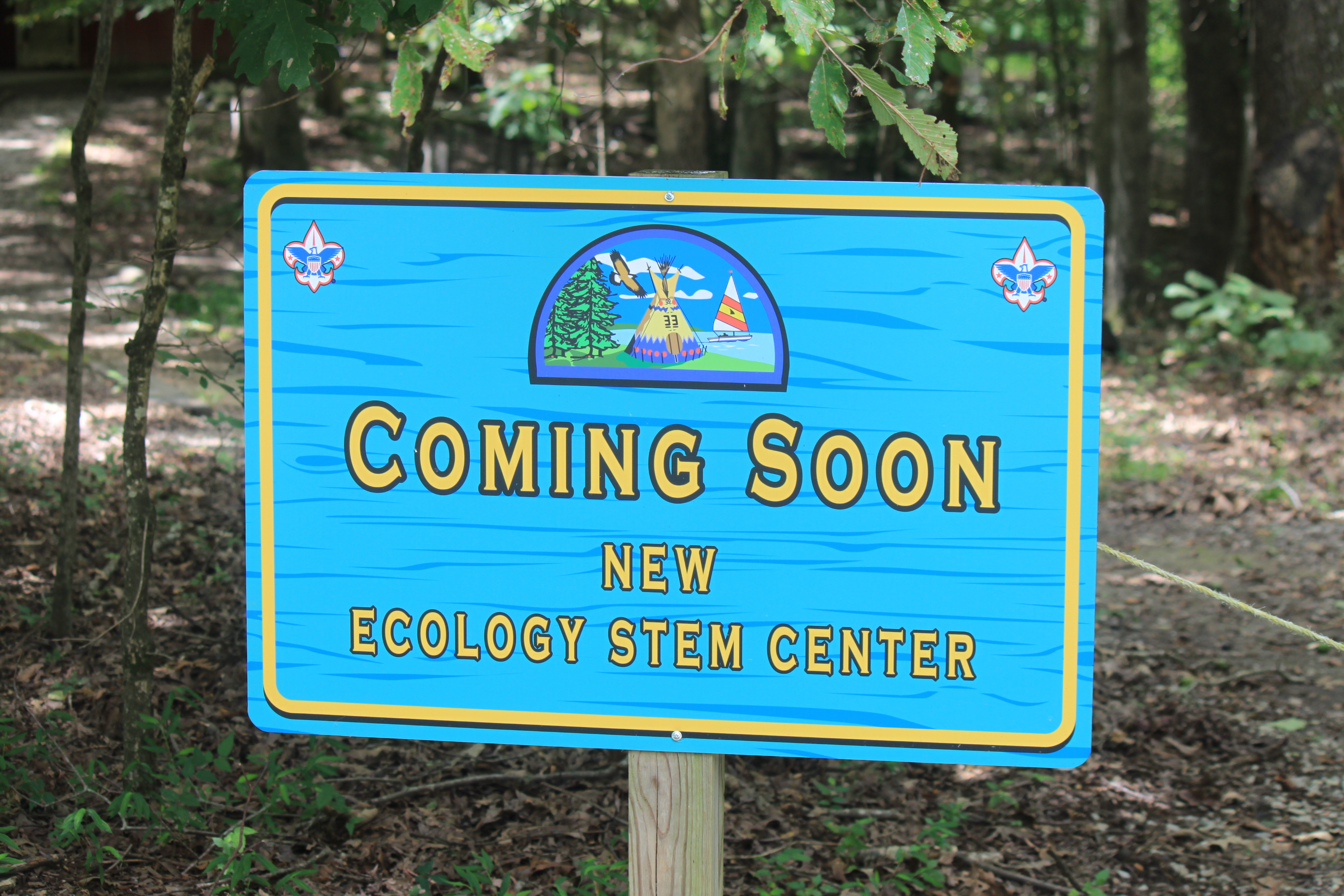 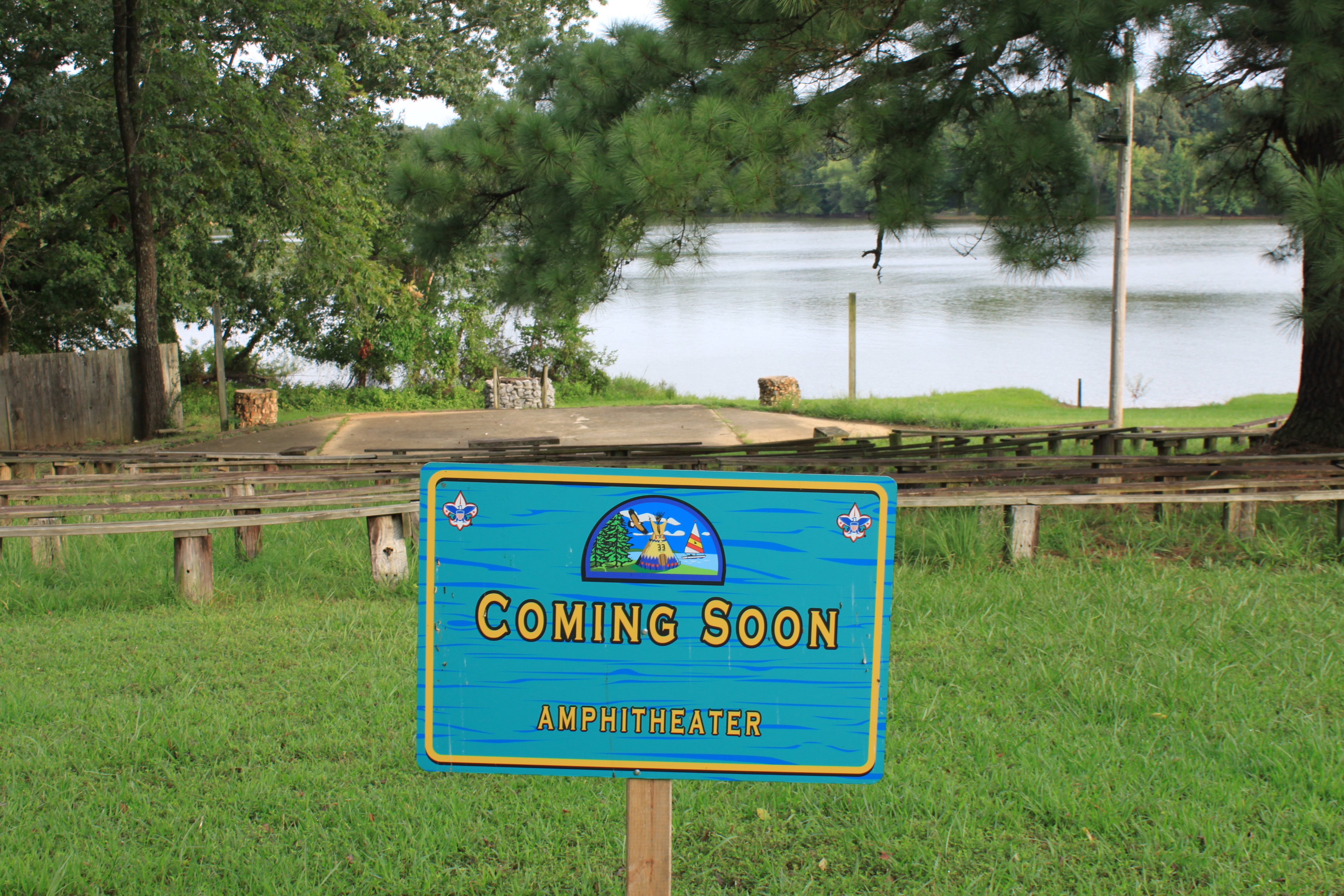 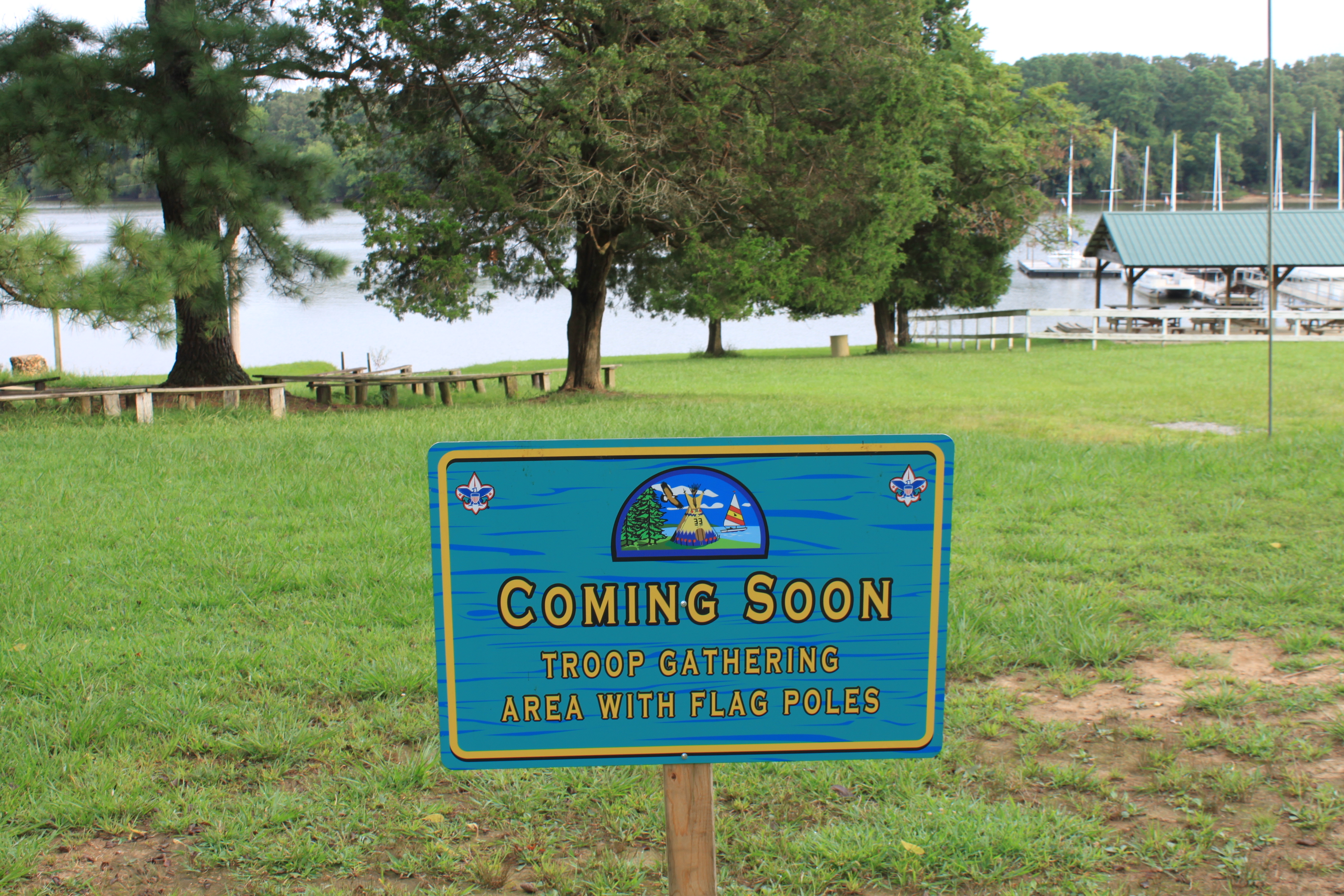 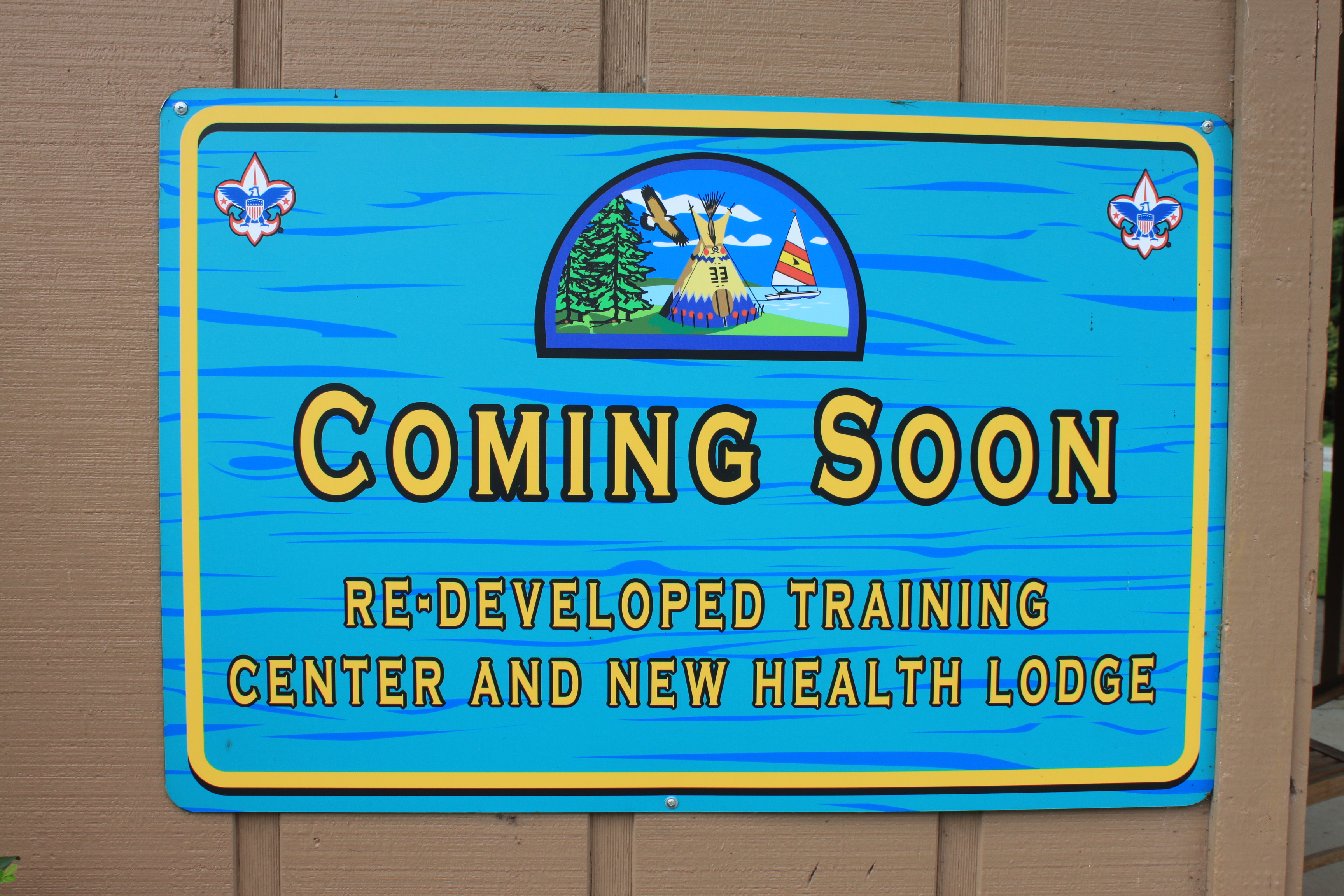 Boating Opportunities
Canoeing
Kayaking
Personal Watercraft (Jet Skis)
Day Sailboats
Aqua Finns
Catalina 14’s
Cruising Sailboats
Hunter 25’s			West Wight Potter
Catalina 25’s
Beneteau 23
Roy C. Manchester Waterfront
Sailboat Dock
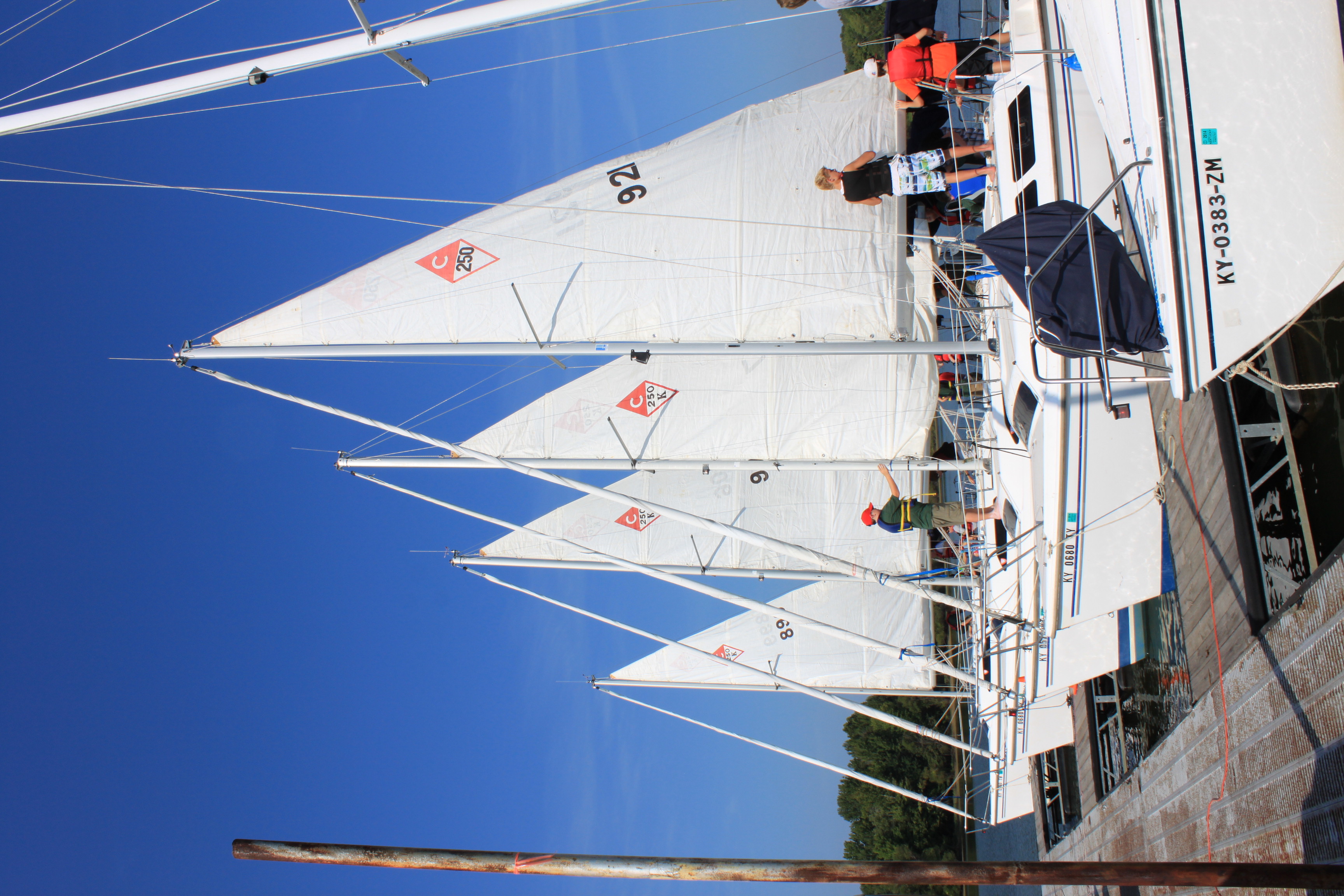 Spring / Fall Boating Opportunities
Weekend Sailing Opportunitiesfor Troops
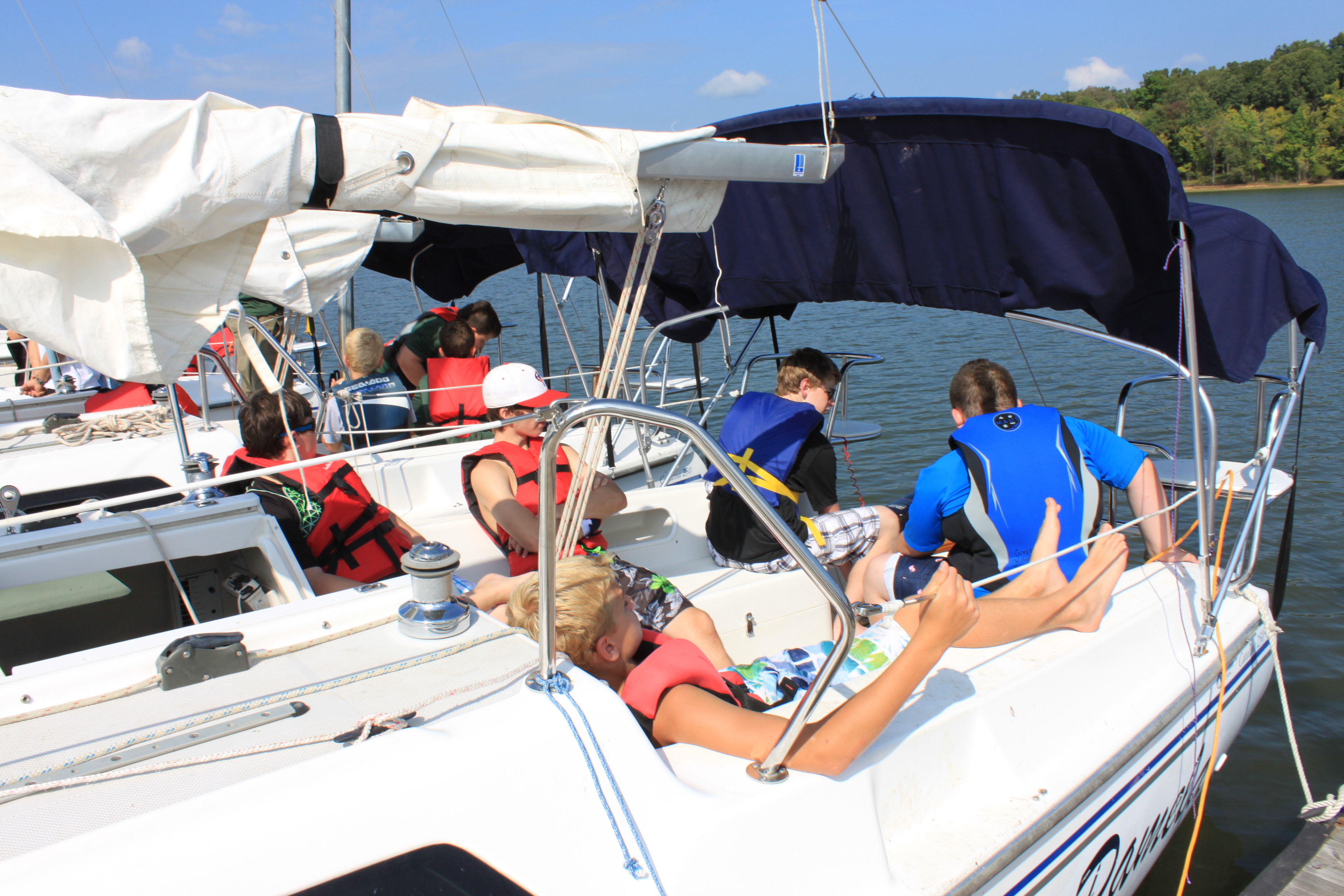 Heading Out!
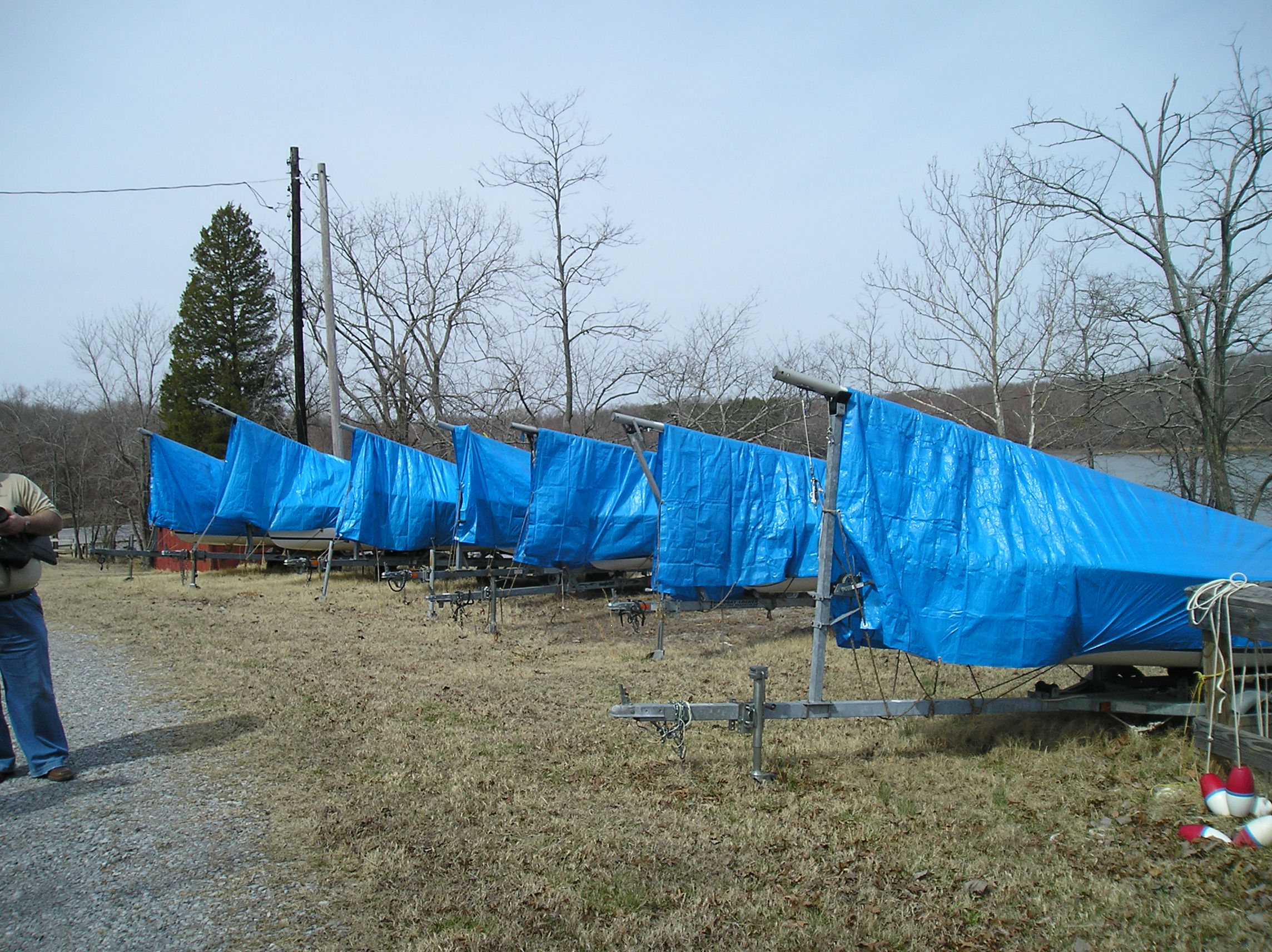 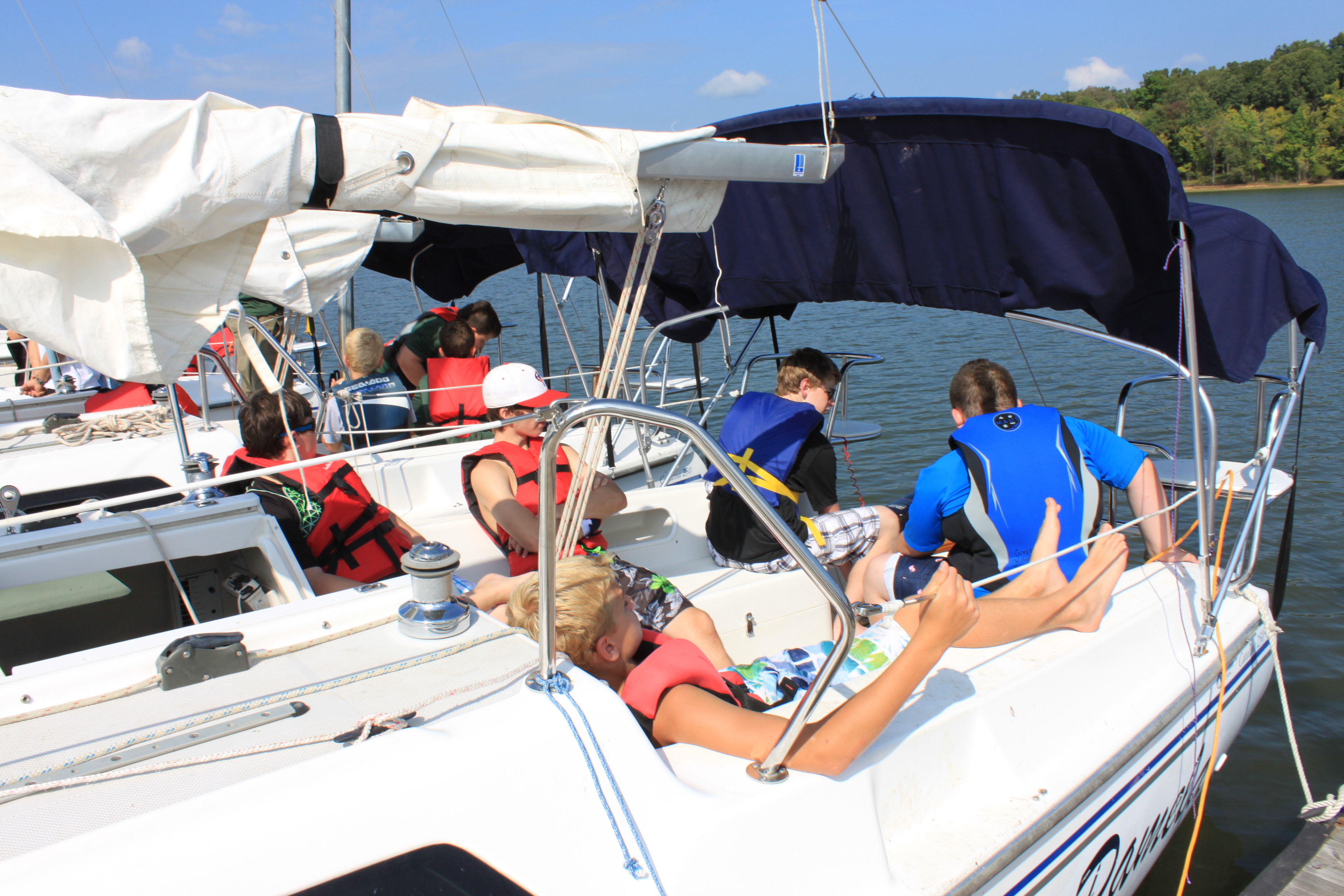 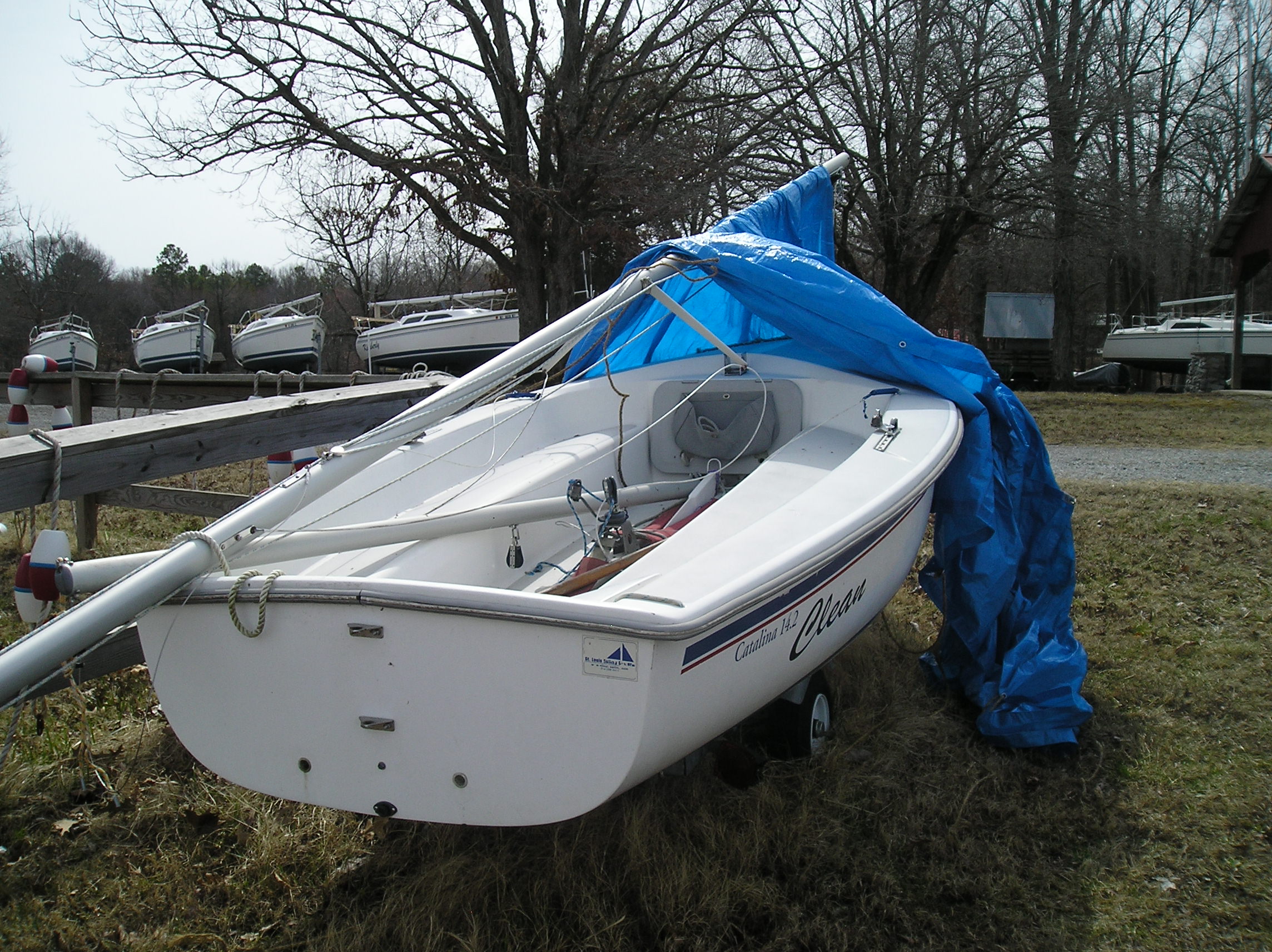 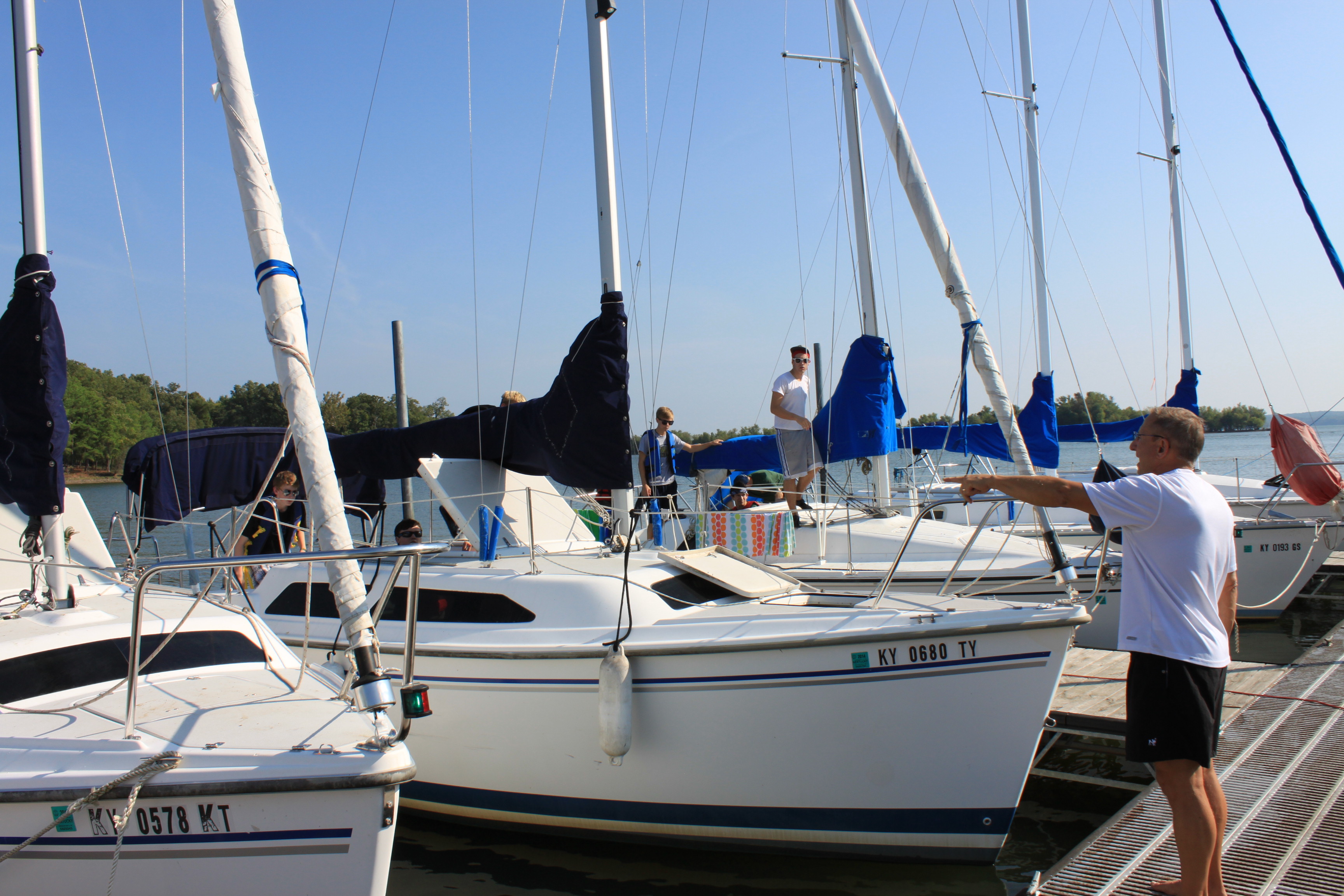 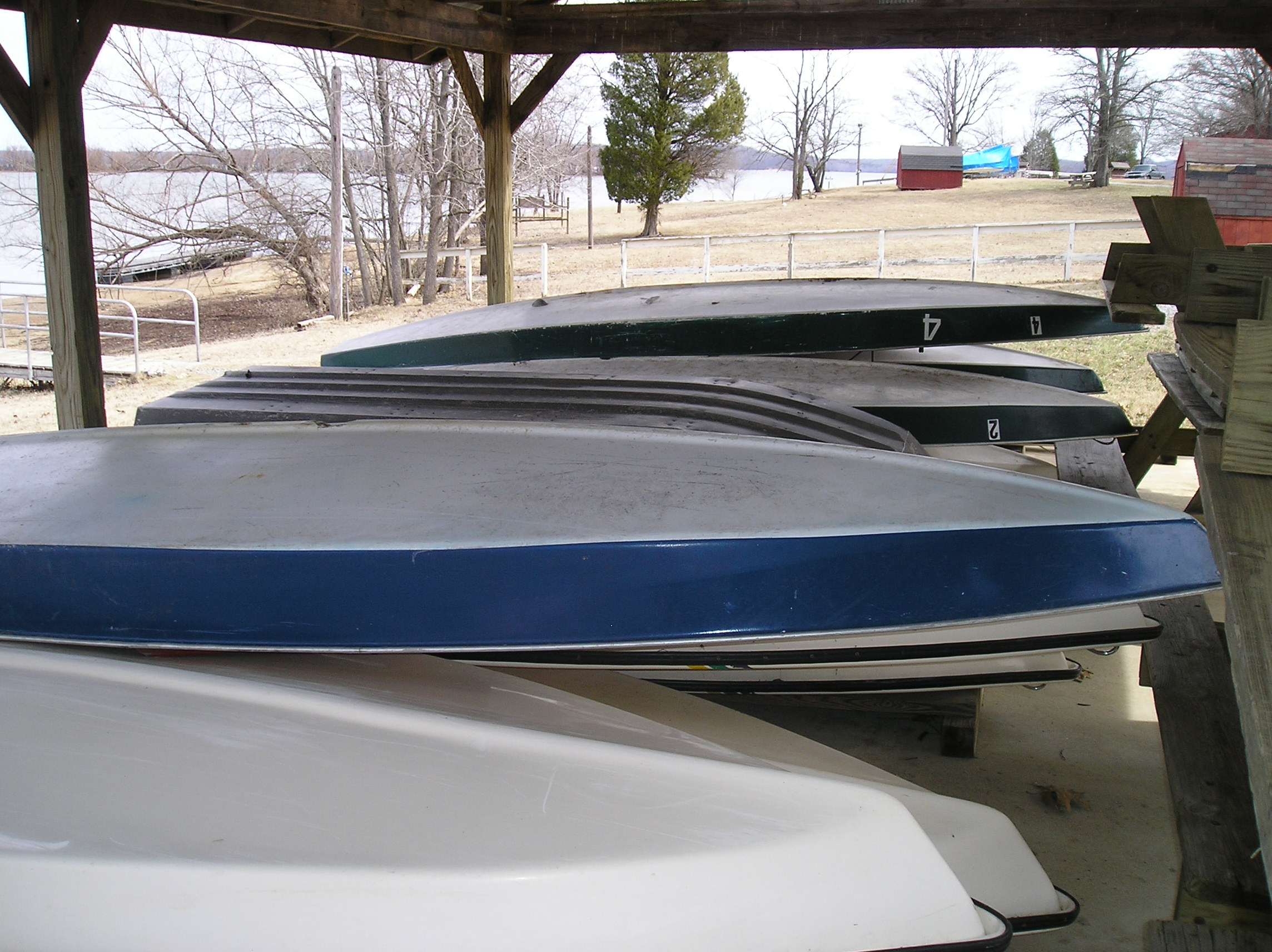 11 Canoes
16 Kayaks
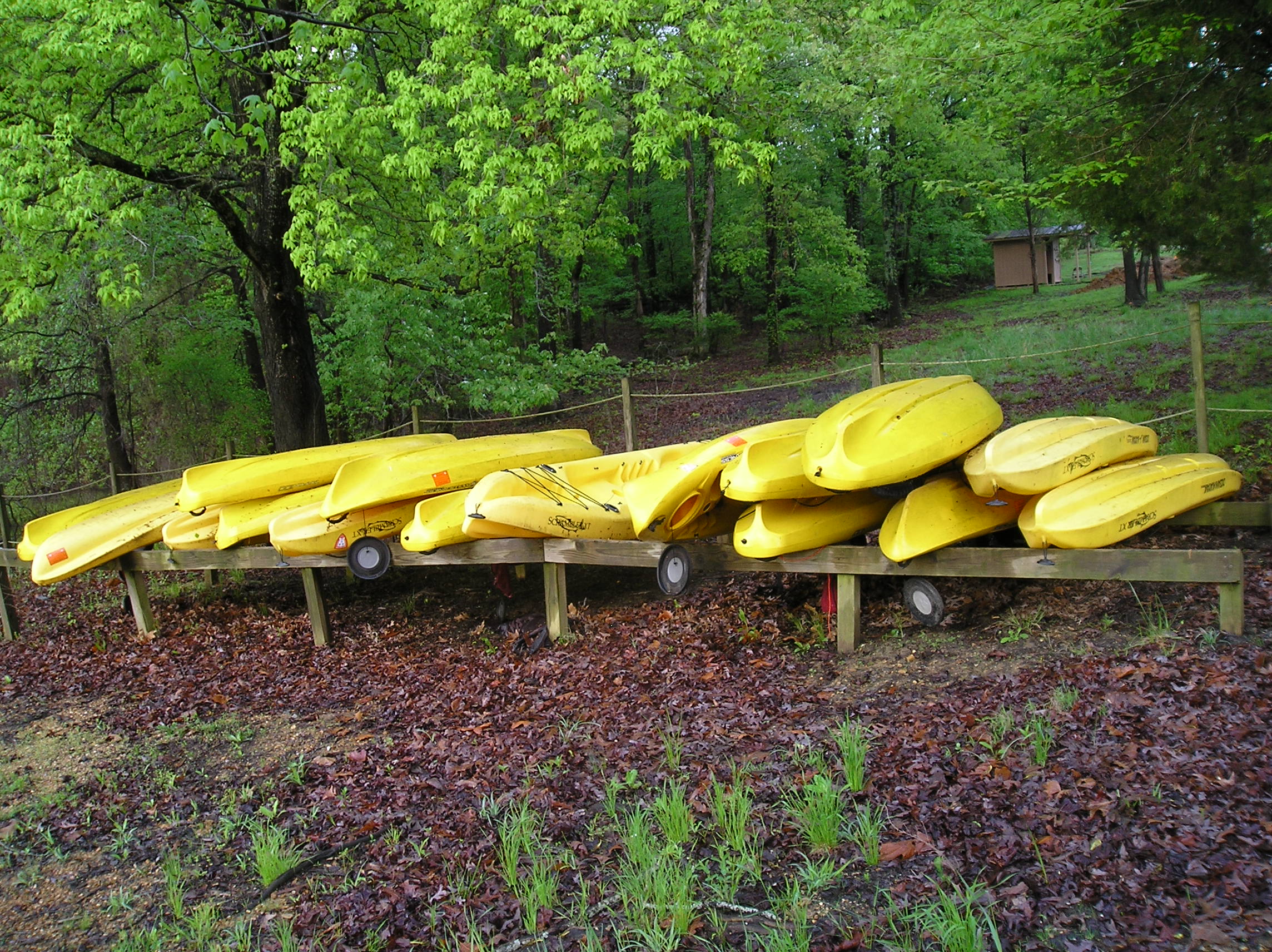 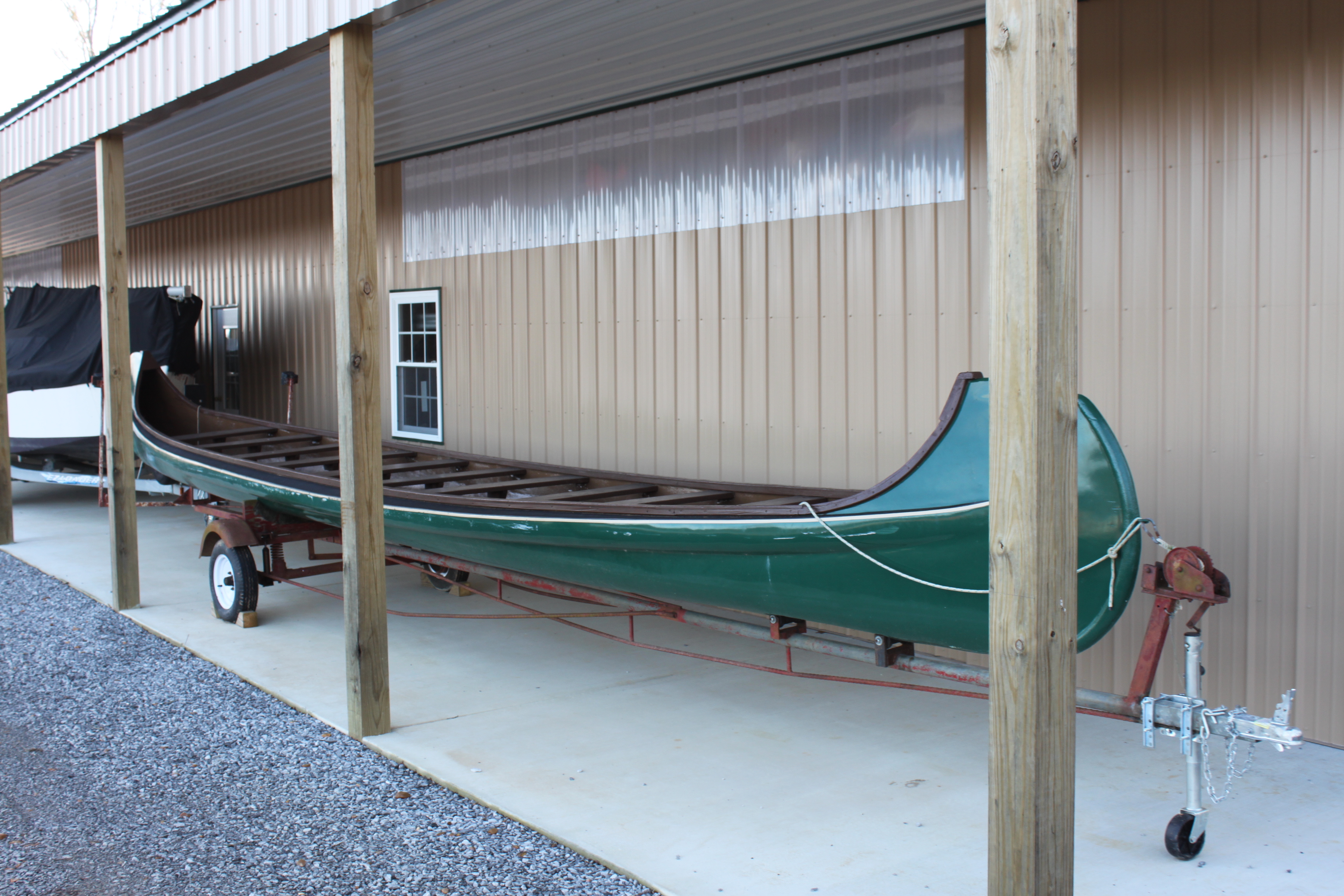